宁波中心城区地下综合管廊建设规划图
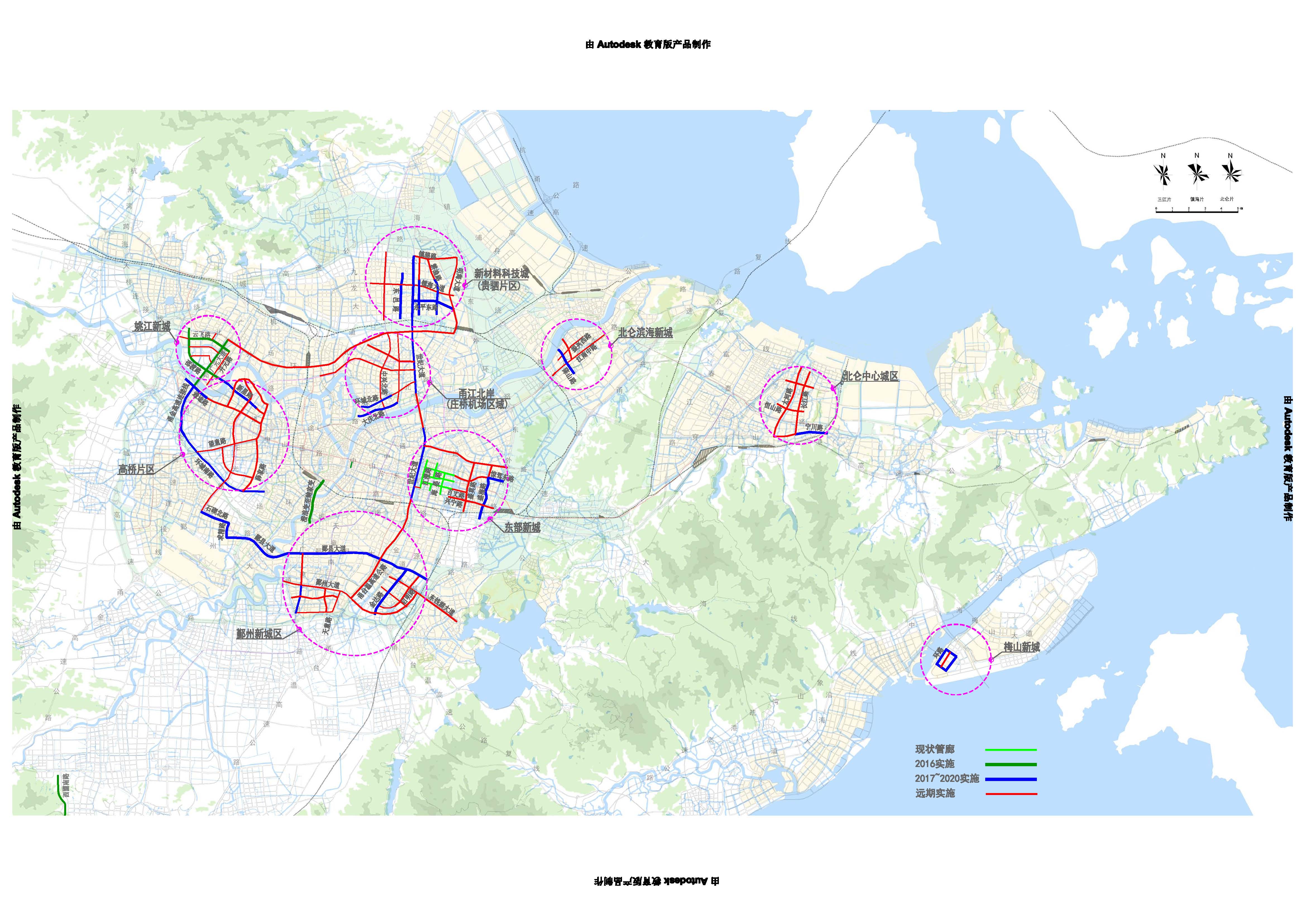 现状管廊：
2016年实施：
2017-2020年实施：
远期实施：